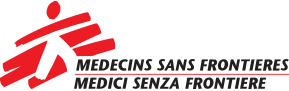 NATALE SENZA FRONTIERE
Rassegna di canti natalizi
Coro “Sacri Montis” - dir. M.o Raymundo Pereira
Coro “Koob”- dir. M.a Francesca La Via
Coro “Tu Solus” - dir. M.a Francesca La Via
Coro Polifonico di S.Agnese fuori le Mura - dir. M.o Roberto Musto
E con la testimonianza di un operatore umanitario di 
Medici Senza Frontiere*
Ingresso libero fino ad esaurimento posti
*Le donazioni raccolte saranno devolute a Medici Senza Frontiere, presente con un desk a cura del gruppo di volontari di Roma